A Atuação da Finep em Energia e Tecnologias Limpas DENE
Agenda
FINEP

Departamento de Energia e Tecnologias Limpas – DENE

Programas Setoriais – Inova Energia
A Finep
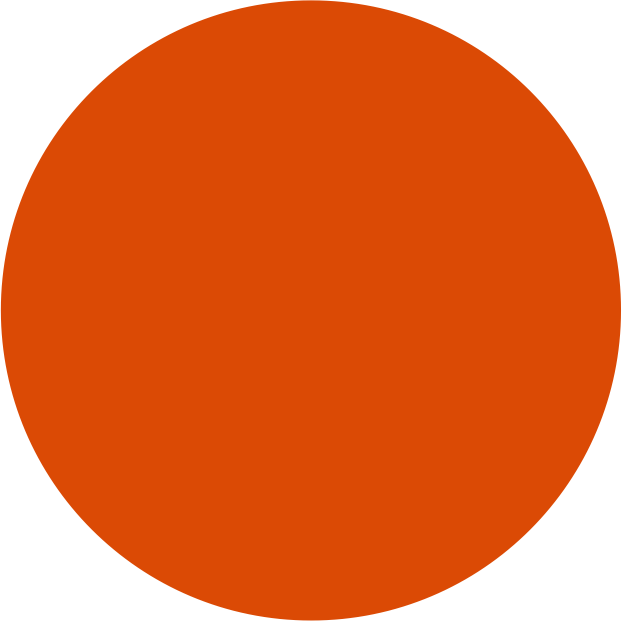 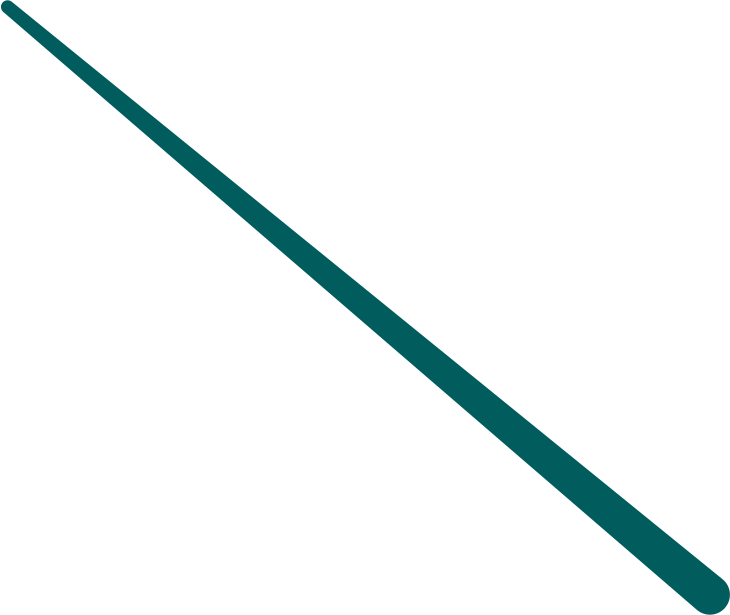 A Finep é uma empresa pública vinculada ao MCTI (Ministério da Ciência, Tecnologia e Inovação) criada em 24 de julho de 1967.
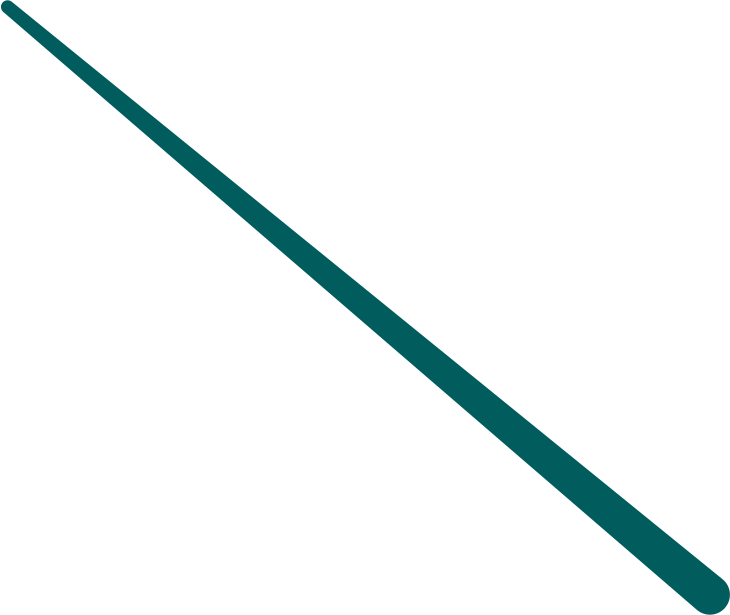 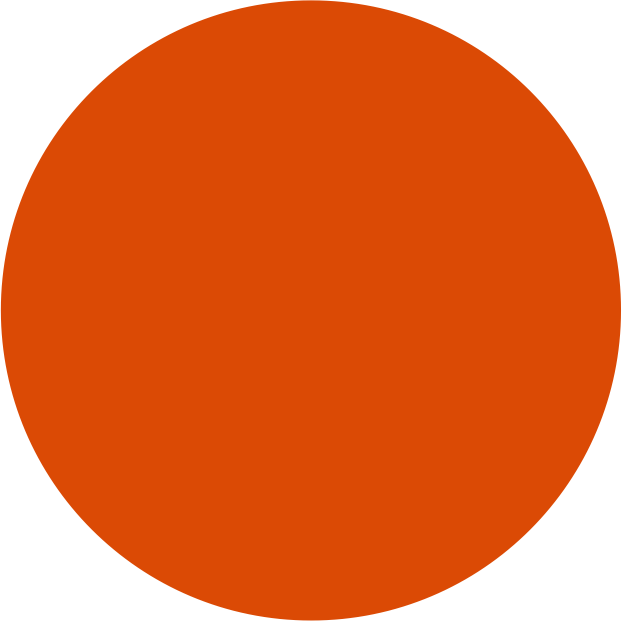 Seu objetivo é atuar em toda a cadeia da inovação, com foco em ações estratégicas, estruturantes e de impacto para o desenvolvimento sustentável do Brasil.
Áreas prioritárias para apoio da FINEP
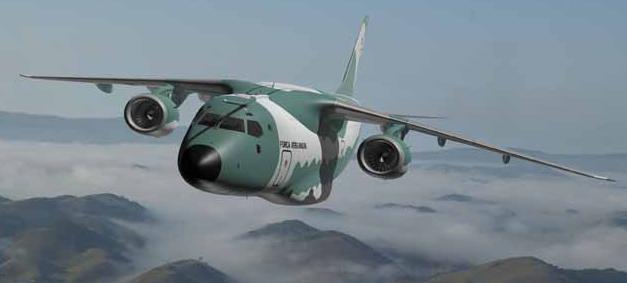 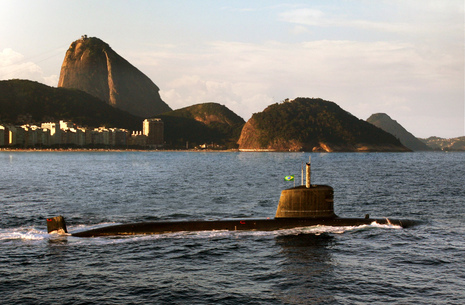 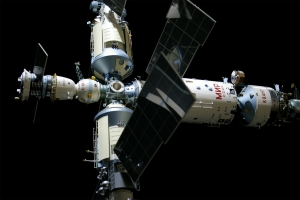 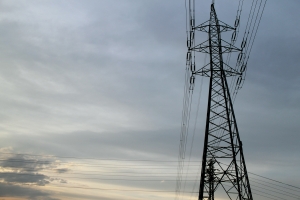 Energia Renovável
Defesa e Aeroespacial
Tecnologia da Informação e Comunicação
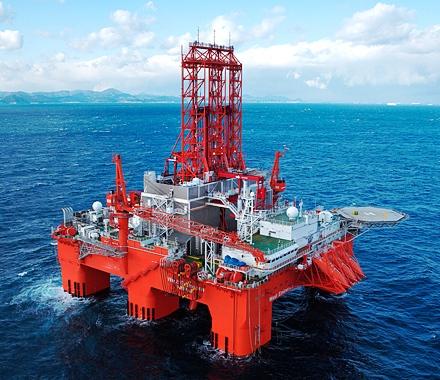 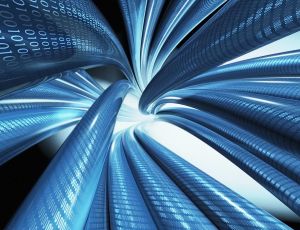 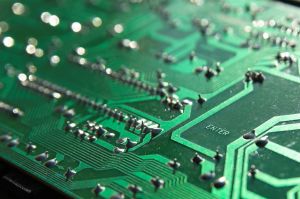 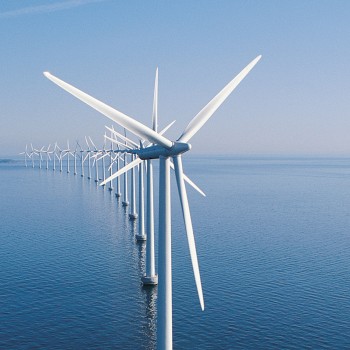 Óleo, Gás e Naval
Saúde
Desenvolvimento Social e Tecnologias Assistivas
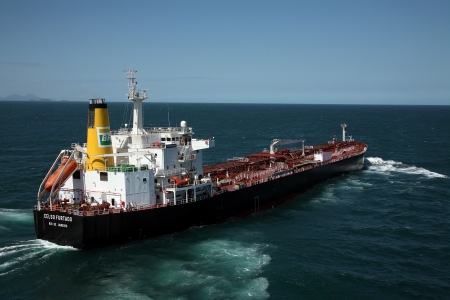 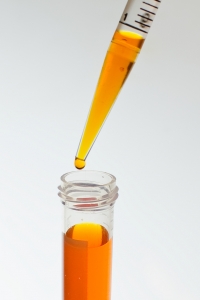 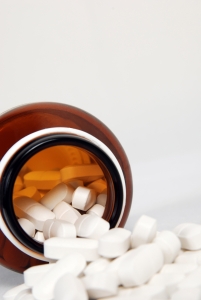 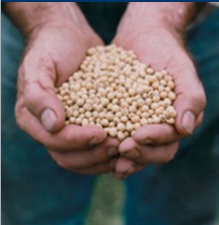 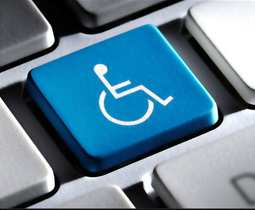 Números da FINEP (Liberações)
Média Valor Total Desembolsado 2011 – 2013
R$ 4.065 milhões
382%
Média Valor Total Desembolsado 2001 – 2003
R$ 1.064 milhões
Modalidades de Financiamento
O apoio da FINEP abrange todo o ciclo de C,T&I, da pesquisa básica até o desenvolvimento de produtos, serviços e processos nas empresas.
Sua atuação se dá por meio de diversos instrumentos:
Subvenção econômica para empresas
Financiamentos reembolsáveis para empresas
Financiamentos não-reembolsáveis para ICTs
Investimento direto
Investimento em empresas inovadoras via aquisição de participação societária: apoio à capitalização e desenvolvimento (em implantação)
Investimento em fundos
Financiamento Reembolsável
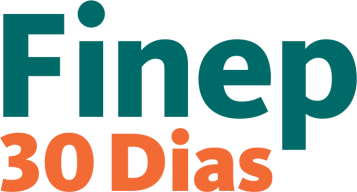 Até 30 dias
Limite de crédito e condições de financiamento
Financiamento Reembolsável
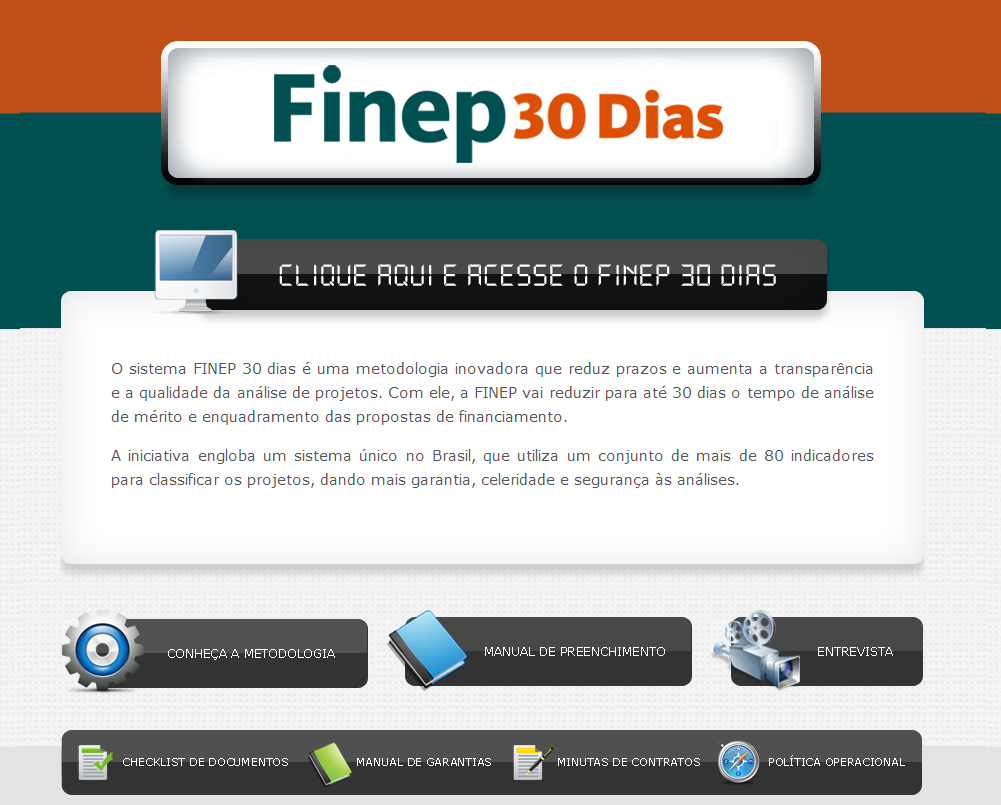 Condições:
Taxas de 4% a 7% a.a.
Carência de até 36 meses
Prazo Total (Amortização + Carência) - até 120 meses
Participação da FINEP de até 90% do valor do projeto
O que pode ser financiado:
Obras Civis/Instalações, Equipamentos (Nacionais ou Importados), Softwares (Nacionais ou Importados), Matérias Primas, Equipe Própria, Treinamentos, Serviços de Consultoria, Serviços de Terceiros, Viagens/Diárias, Outros.
Linhas de Ação:
Apoio a todo  ciclo de desenvolvimento tecnológico, desde a pesquisa básica ao desenvolvimento de mercados para produtos, processos e serviços inovadores.
Projetos de desenvolvimento e/ou aperfeiçoamento de produtos processos e serviços, aquisição e/ou absorção de tecnologias.
Desenvolvimento de tecnologias que visam atender às necessidades econômicas e 
sociais futuras do país.
Implementação de atividades de P&D e/ou programas 
de investimento contínuo em pesquisa e desenvolvimento tecnológico.
Apoio a projetos que incluem estudos de viabilidade técnica e econômica, estudos geológicos, projetos básico, de detalhamento e executivo
Investimento em empresas inovadoras via aquisição de participação societária: apoio à capitalização e desenvolvimento
Financiamento Reembolsável
Garantias
É obrigatória a apresentação de garantias em montante compatível com o financiamento solicitado. 
São garantias válidas as que podem ser usadas de forma cumulativa ou não. 
 Cartas de fiança bancária;
 Hipotecas;
 Penhores;
 Alienação fiduciária de bens móveis e imóveis (incluindo evolutiva); 
 Recebíveis de longo prazo;
 Aval corporativo.
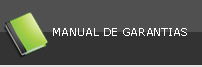 www.finep.gov.br/30dias
Agenda
FINEP

Departamento de Energia e Tecnologias Limpas – DENE

Programas Setoriais – Inova Energia
Departamento de Energia e Tecnologias Limpas - DENE
Missão: Apoiar tecnologias sustentáveis, com alto potencial de desenvolvimento no Brasil
DENE
Inova Sustentabilidade
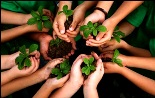 Inova Energia
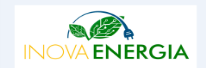 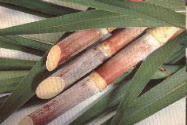 PAISS
Energia - Tecnologias
Desenvolvimento de tecnologias de fabricação de células solares
Equipamentos elétricos (turbinas, geradores, motores, transformadores, etc)

Desenvolvimento de acionamento elétrico para veículos elétricos e híbridos;
Fibras micro-estruturadas para sensoriamento óptico de parâmetros elétricos

Células solares eficientes em lâminas de silício 

Desenvolvimento de tecnologias para células orgânicas
Evolução
2009
2011
2010
Energia - Tecnologias
Geração de energia solar distribuída conectada à rede;

Planta piloto de geração heliotérmica na região semiárido do Brasil;

Equipamentos para automação de redes;

Infraestrutura de pesquisa para pás eólicas;
Pilotos de Smart Grid em escala;

Transmissão em Ultra-Alta Tensão;

Geração de Piloto de Energia Solar Fotovoltaica;
Equipamentos para Smart Grids

Planta piloto de geração heliotérmica na região semiárido do Brasil;

Pilotos de energia maremotriz;

Transmissão em Ultra-Alta Tensão;

Geração de Piloto de Energia Solar Fotovoltaica;
Evolução
2012
2014
2013
Empresas – Smart Grid
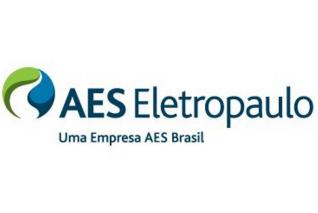 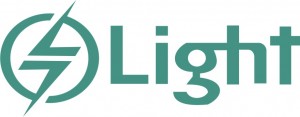 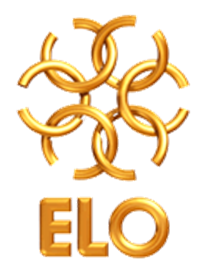 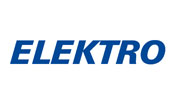 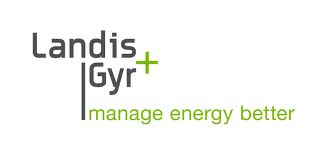 Energia Elétrica – Dados
Até Maio/2014
Criação DENE
Em Contratação
Previsto Inova Energia (Não-Reembolsável)
+ 40 milhões em 2014
+ 100 milhões no próximo biênio (2015/2016)
Linha de Ação Inovação Pioneira
Novas tecnologias de geração de energia renovável, incluindo energia de marés e geotérmicas;

Desenvolvimento de novas tecnologias para baterias e capacitores;

Desenvolvimento de componentes para aerogeradores que atualmente são importados;

Desenvolvimento de aerogeradores de potência superior a 3MW, bem como geradores para geração distribuída;

Implantação de 1 parque solar fotovoltaico, de até 30MW;
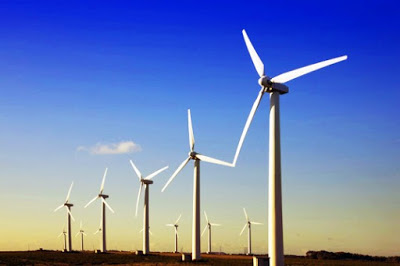 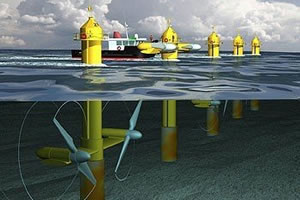 Linha de Ação Inovação Pioneira
Implantação de 1 parque heliotérmico, de até 30MW;


Implantação de 1 modelo de negócios de geração distribuída, de até 30MW;


Desenvolvimento de cadeia produtiva para energia solar;


Desenvolvimento de equipamentos ainda não produzidos no Brasil para redes elétricas inteligentes (medidores inteligentes, transformadores inteligentes, sensores, sistema de comunicação, etc)
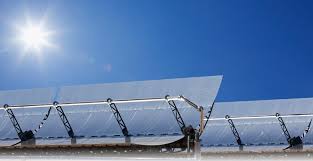 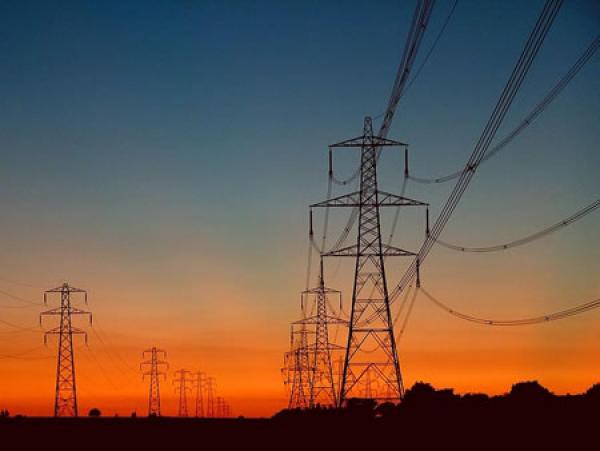 Empresas – Minas Gerais
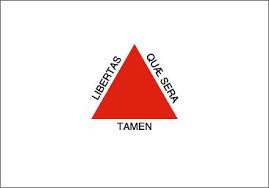 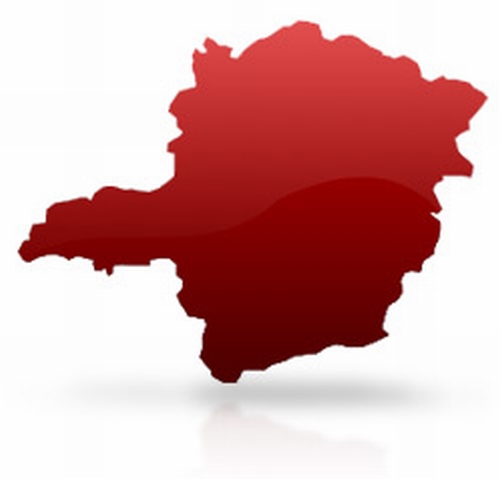 Principais empresas sediadas em Minas na área de Energia:
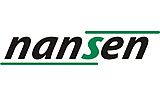 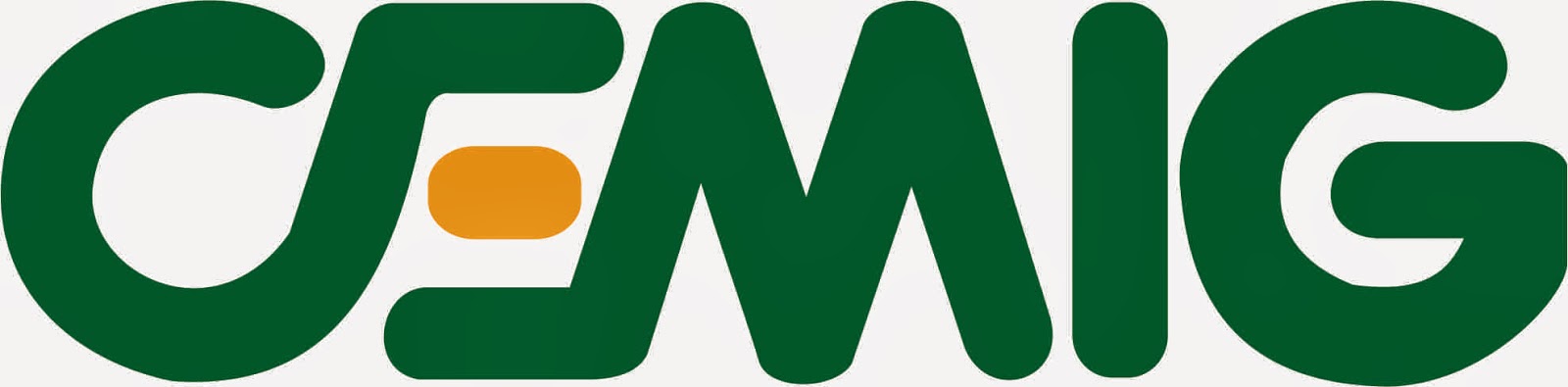 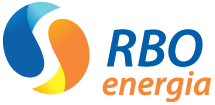 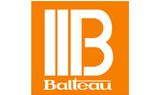 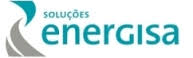 Outras empresas sediadas em Minas e já apoiadaspela FINEP com projetos de outros setores:
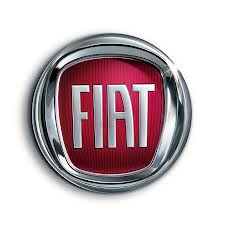 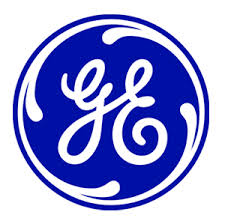 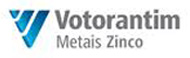 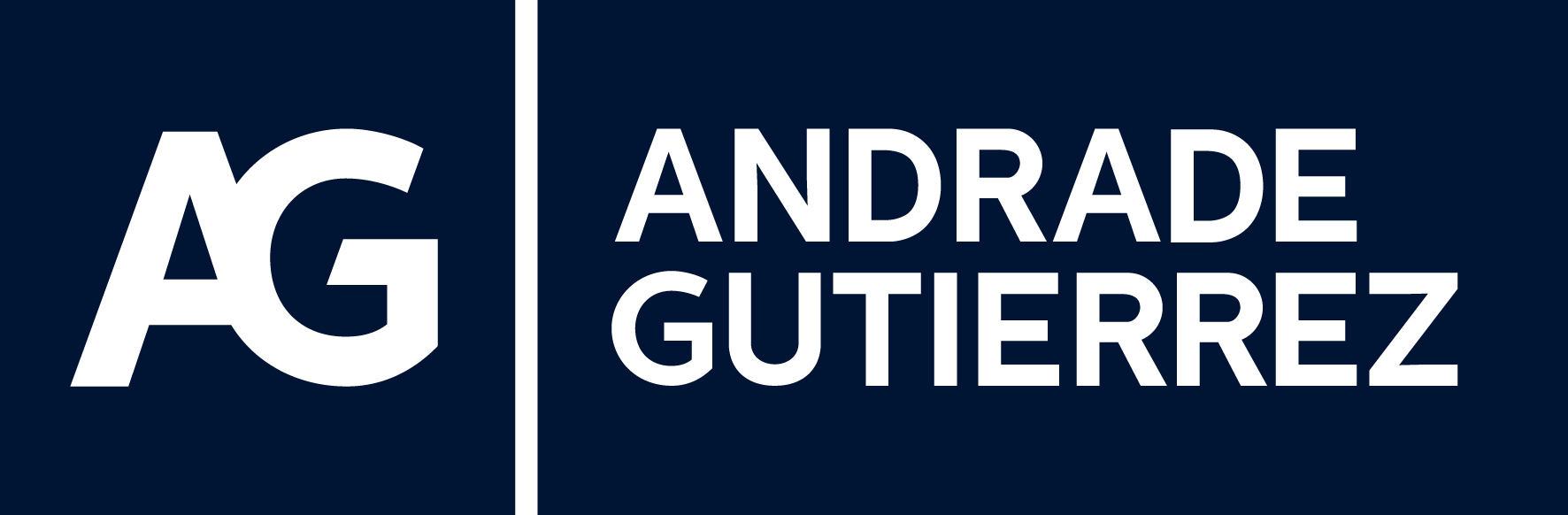 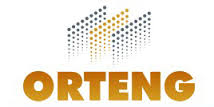 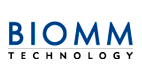 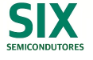 Agenda
FINEP

Departamento de Energia e Tecnologias Limpas – DENE

Programas Setoriais – Inova Energia
O Inova Energia é parte do Plano Inova Empresa
Focos: inovação, produtividade e competitividade brasileira
Objetivos:
Ampliar investimento e apoio a projetos de risco tecnológico
Fortalecer relações entre empresas, ICTs e setor público
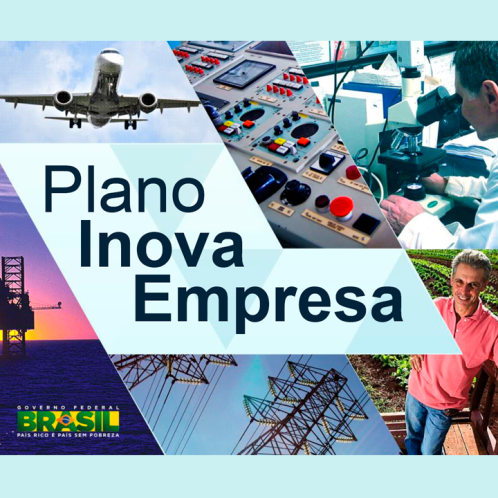 Cadeia Agropecuária
Petróleo e Gás
Energia
TICs
Complexo da Saúde
Complexo Aeroespacial e Defesa
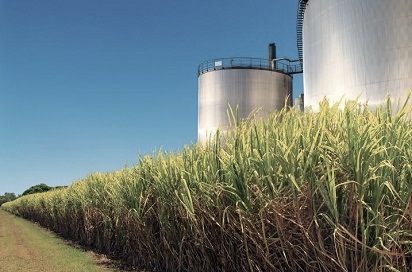 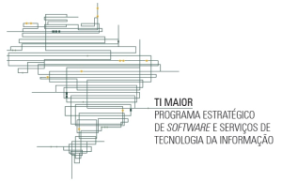 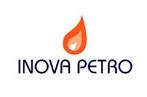 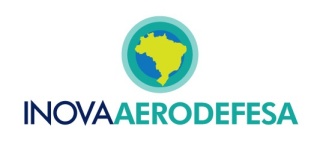 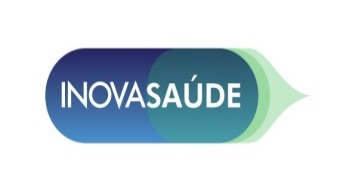 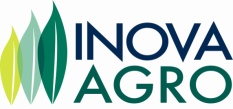 PAISS
TI Maior
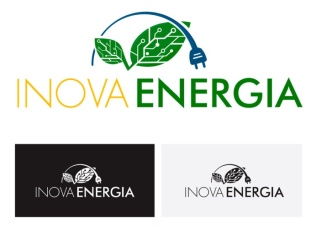 Inova Energia – Linhas Temáticas
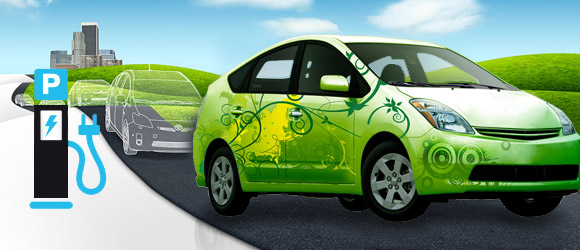 Linhas Temáticas
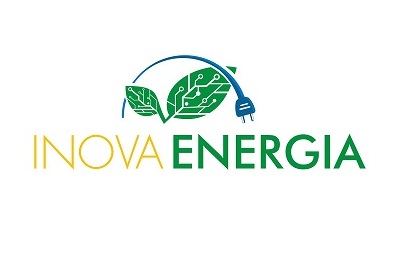 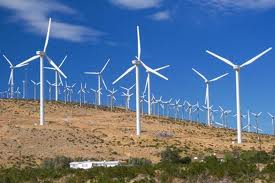 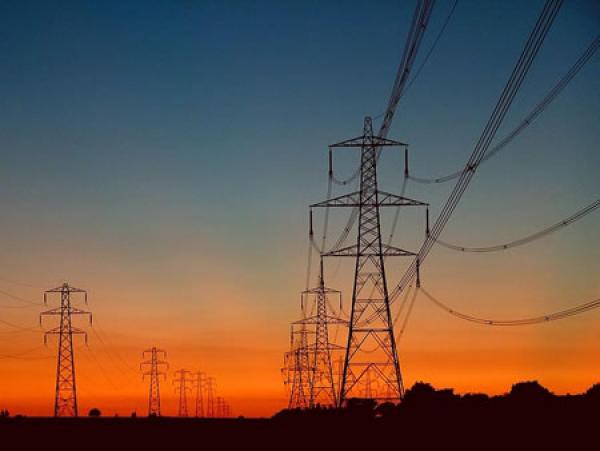 Inova Energia - Objetivos
Estabelecer parcerias em projetos de inovação em energia

Utilizar um canal unificado para acessar os melhores instrumentos financeiros disponíveis para inovação, incluindo os instrumentos não reembolsáveis da Finep e BNDES

Desenvolver projetos de maior risco tecnológico/mercado

Proporcionar visibilidade aos projetos, em nível nacional

Disponibilizar recursos obrigatórios em P&D da Aneel, em parceria com projetos promissores

200 milhões de recursos Não-Reembolsáveis;
       Total de recursos: 3 bilhões
Energia – Inova Energia
Resultados do Inova Energia (lançado em Jan/13)

Ampla participação do setor
166 empresas líderes
144 empresas parceiras 
118 Planos de Negócio aprovados

Cooperação
63 ICTs envolvidas

Novas plantas demonstrativas/industriais
Início de produção em escala comercial 
em 2014

 Aquisição de empresas de base 
       tecnológica no exterior
R$ mil
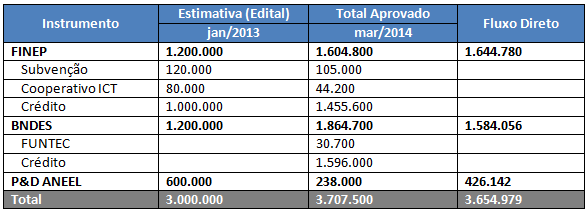 Linha 1 – Redes Elétricas inteligentes e Transmissão em Ultra-Alta Tensão
R$ mil
* Crédito está com valor integral demandado, percentual de contrapartida será determinado pela análise de cada projeto
Principais projetos:
Equipamentos e softwares para Smart Grid
Medidores de energia atendendo demandas já regulamentadas pela ANEEL e outros testando diversas funcionalidades e tecnologias, em especial de telecomunicações;
Sistema de automação da distribuição com uso de sensores e algoritmos de decisão;
Central inteligente com integração e gerenciamento de equipamentos e sensores;
Série de relés para Smart Grid;
Concentrador inteligente e display residencial com funções de roteador para acesso a internet;
Inova Energia
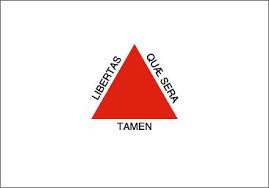 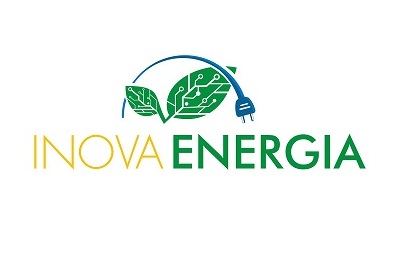 Empresas sediadas em Minas Gerais:
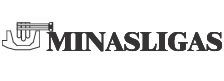 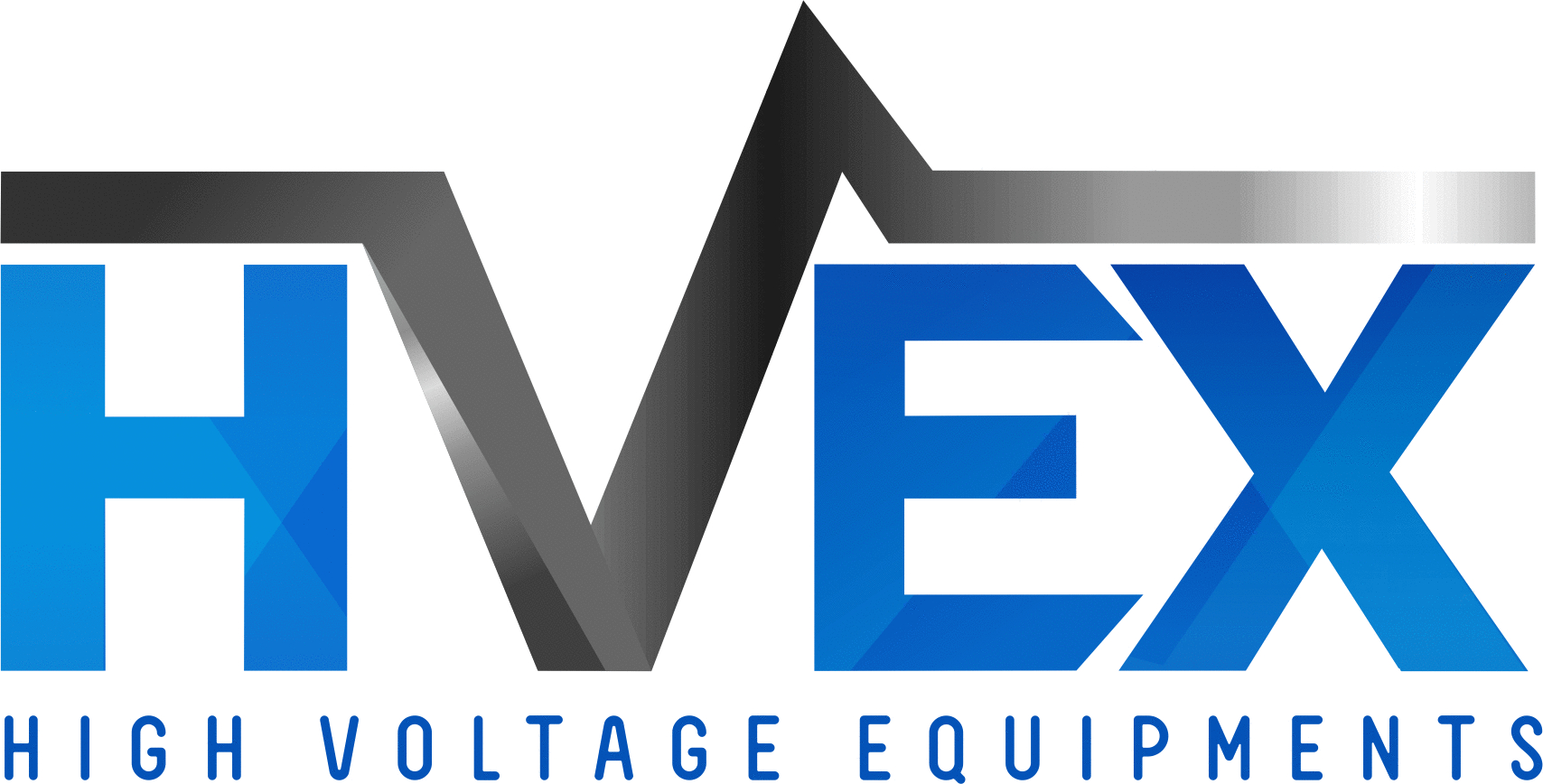 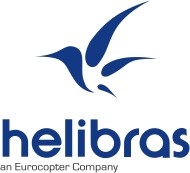 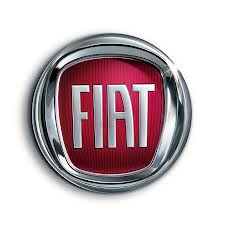 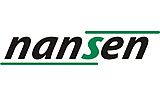 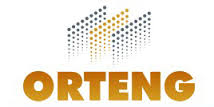 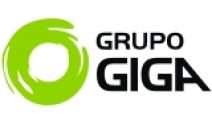 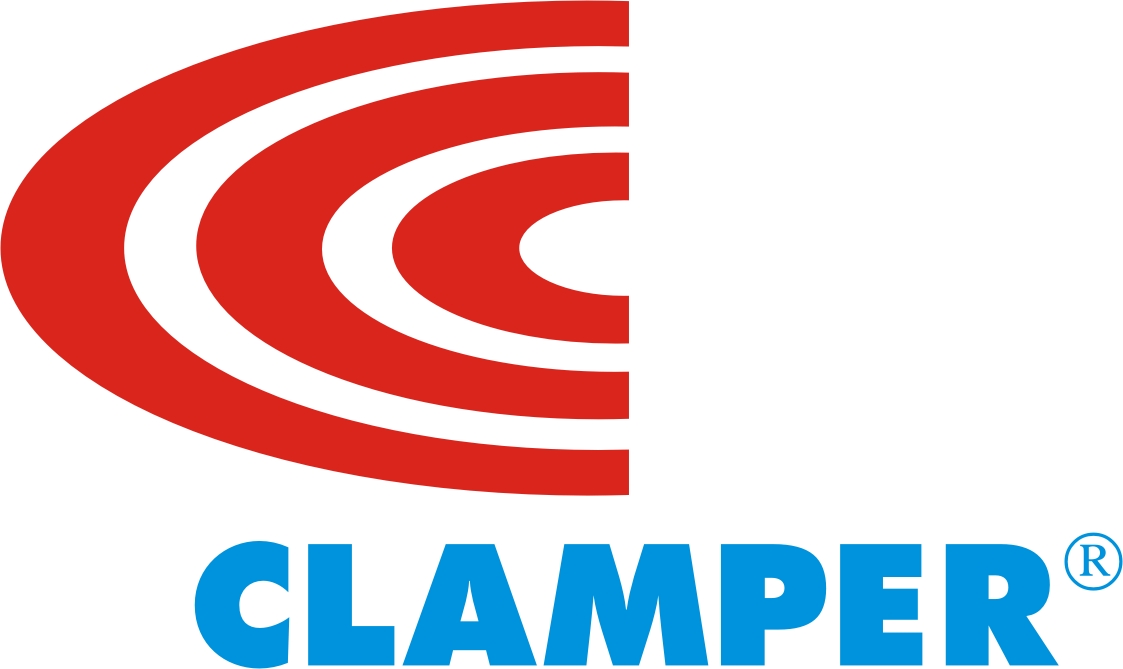 ICT´s mineiras apoiadas pela FINEP
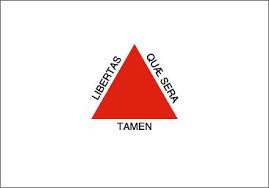 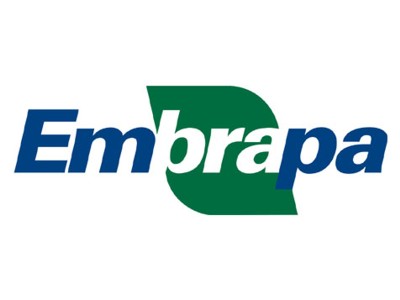 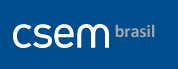 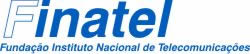 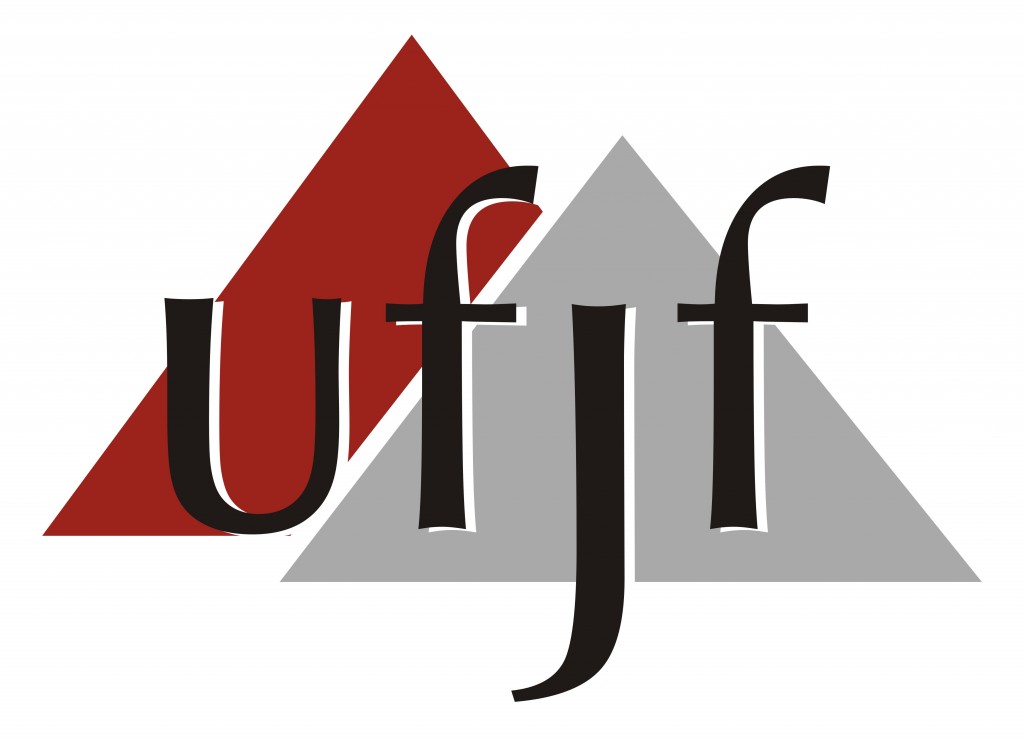 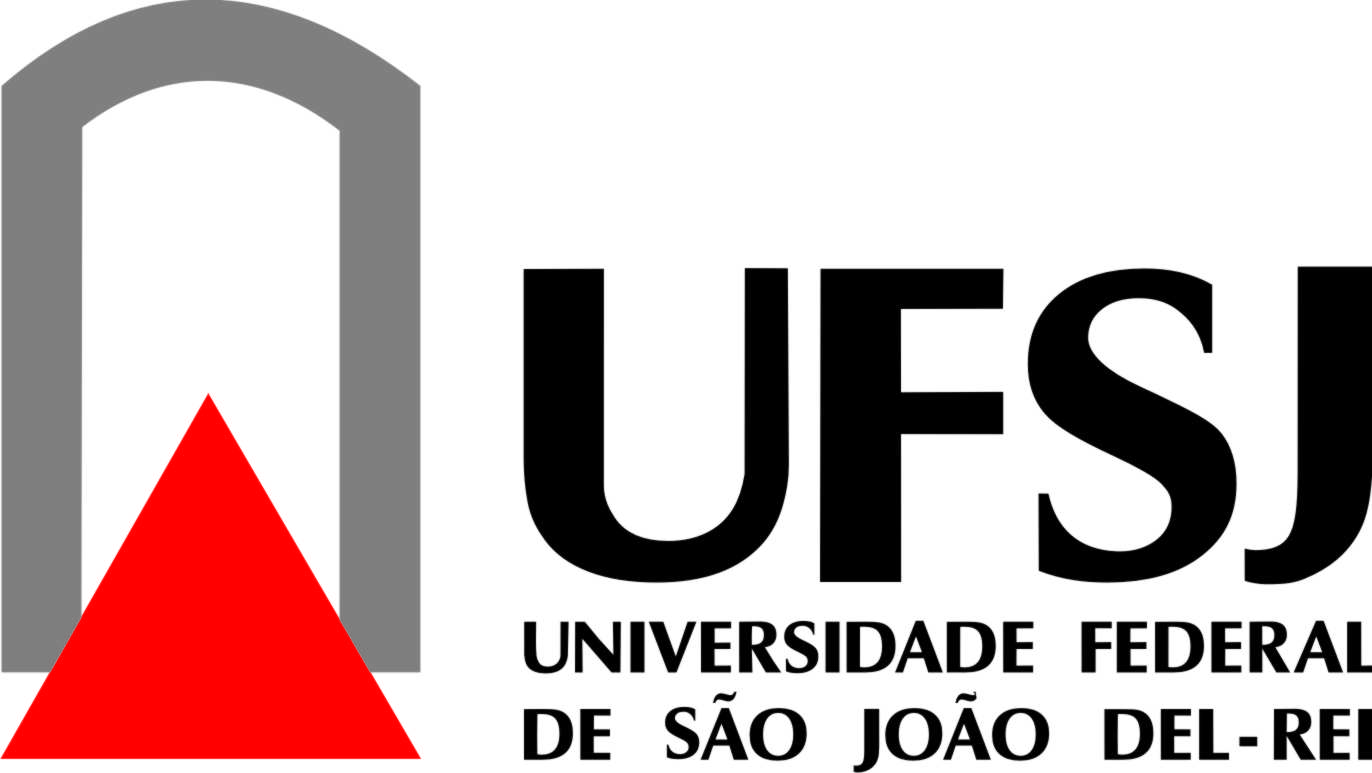 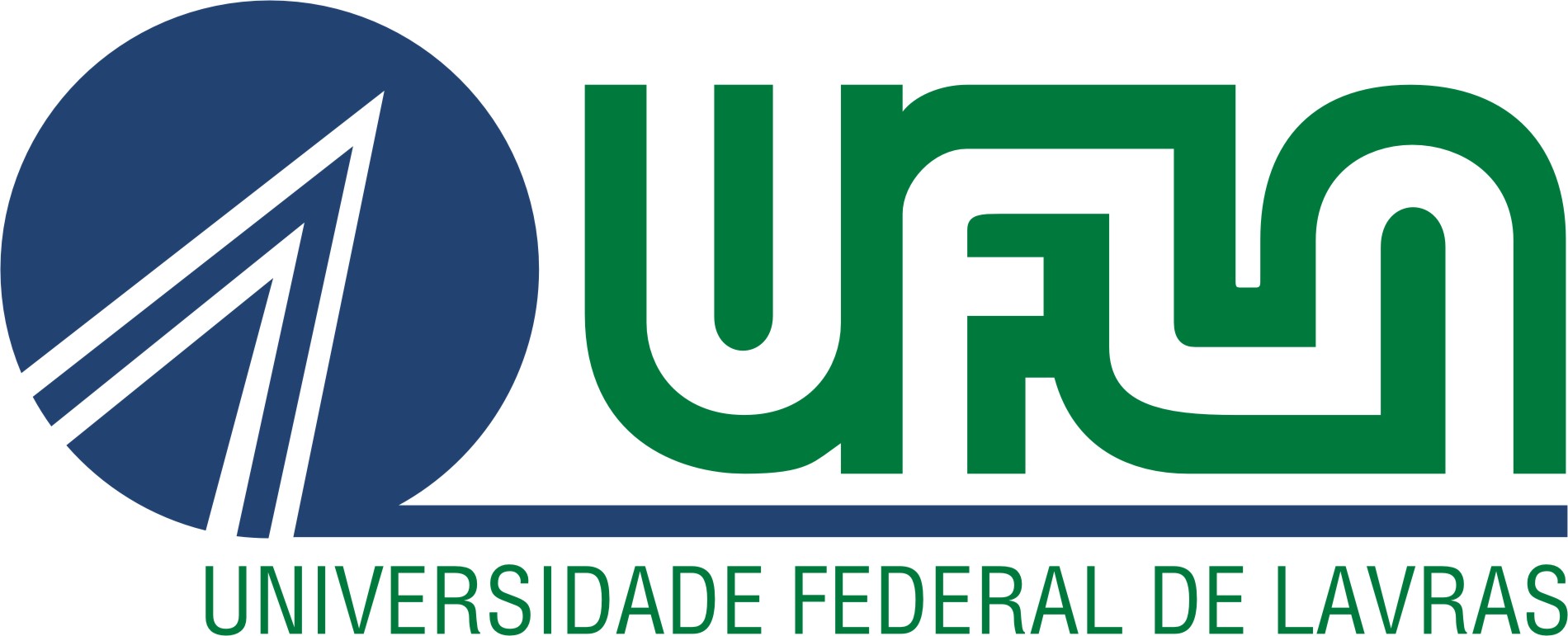 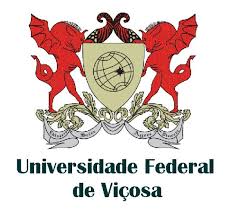 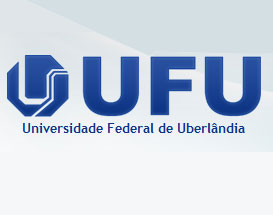 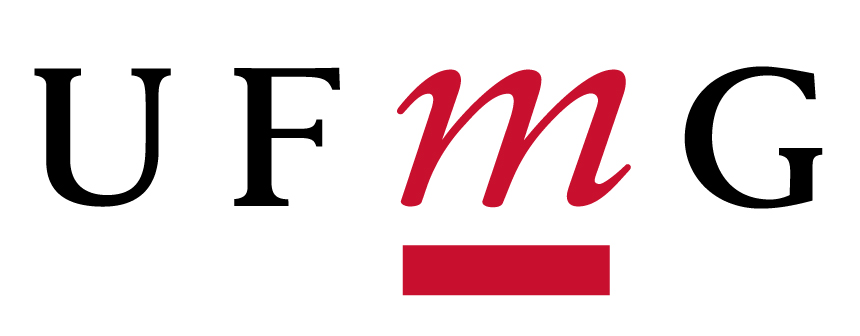 Obrigado!Sergio Tellessmtelles@finep.gov.br
SAC: 21 2555-0555 | sac@finep.gov.br
Ouvidoria: 21 2557-2414 | ouvidoria@finep.gov.br